Четвертинна структура білка
Четвертинна структура білка − спосіб укладання 
в просторі окремих поліпептидних ланцюгів, що володіють однаковою первинною, вторинною або третинною структурою.
Тобто формування єдиного в структурному і функціональному відношеннях макромолекулярного утворення. 

Специфічність четвертинної структури білків проявляється 
в певній конформаційній автономії поліпептидних фрагментів, 
що входять до складу макромолекули білка. 

Вклад гідрофобних взаємодій у стабілізацію третинної 
та четвертинної структури білків досить значний: 
у разі третинної структури на їх частку припадає 
більше половини стабілізуючої сили.
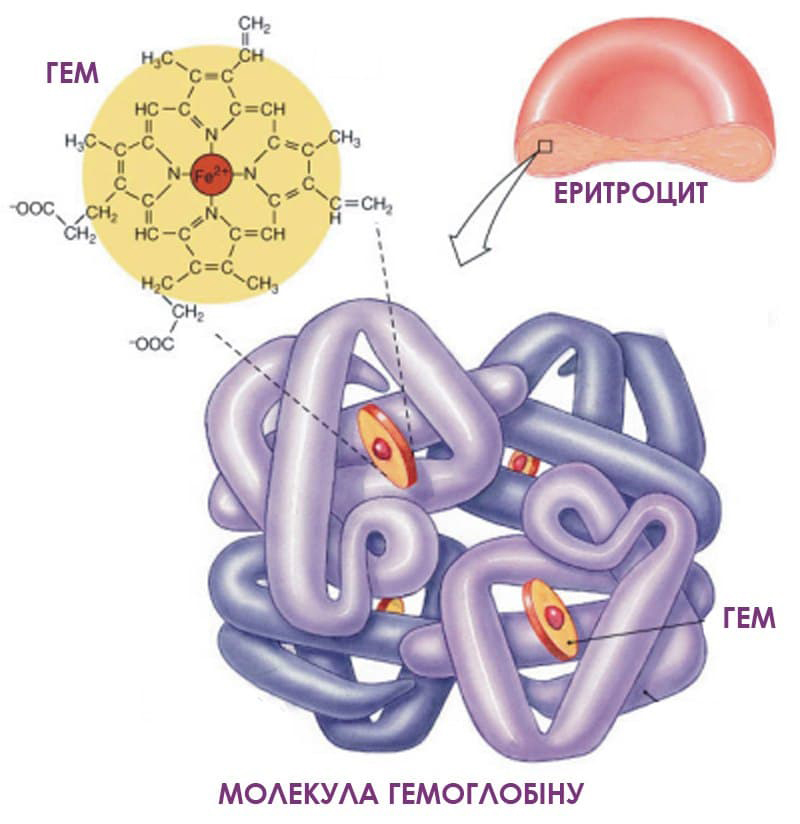 Гемоглобін – дихальний пігмент крові, 
що бере участь у транспорті О2, СО2, метаболізмі NO; виконує буферні функції 
(підтримання рН). 


Міститься 
в еритроцитах (червоних кров'яних тільцях).

Складається:
1) з залізовмісної порфіринової частини (чотирьох гемів); в гемі Fe2+
2) білкової частини (глобіну). 

Цей білок має четвертинну структуру, 
що утворена з 4 субодиниць.
https://www.donor.ua/pages/2029
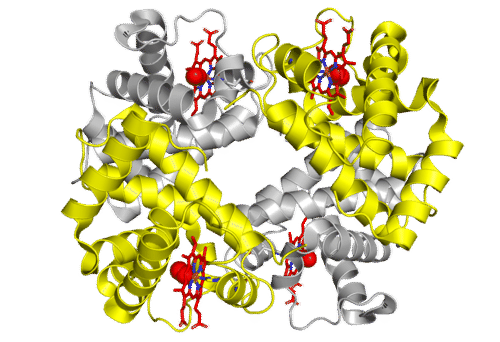 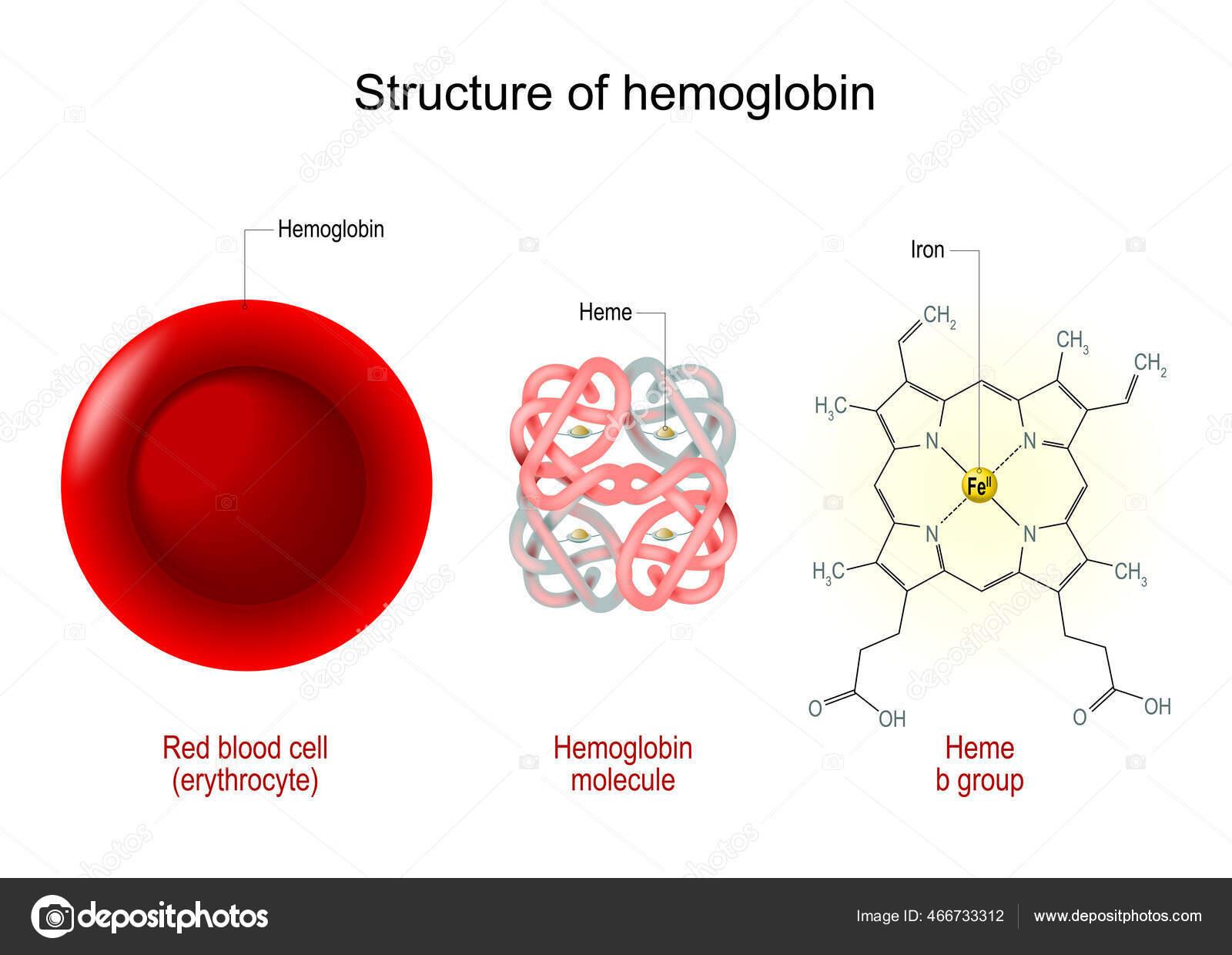 https://depositphotos.com/ua/vector/structure-hemoglobin-red-blood-cell-hemoglobin-molecule-structural-formula-heme-466733312.html
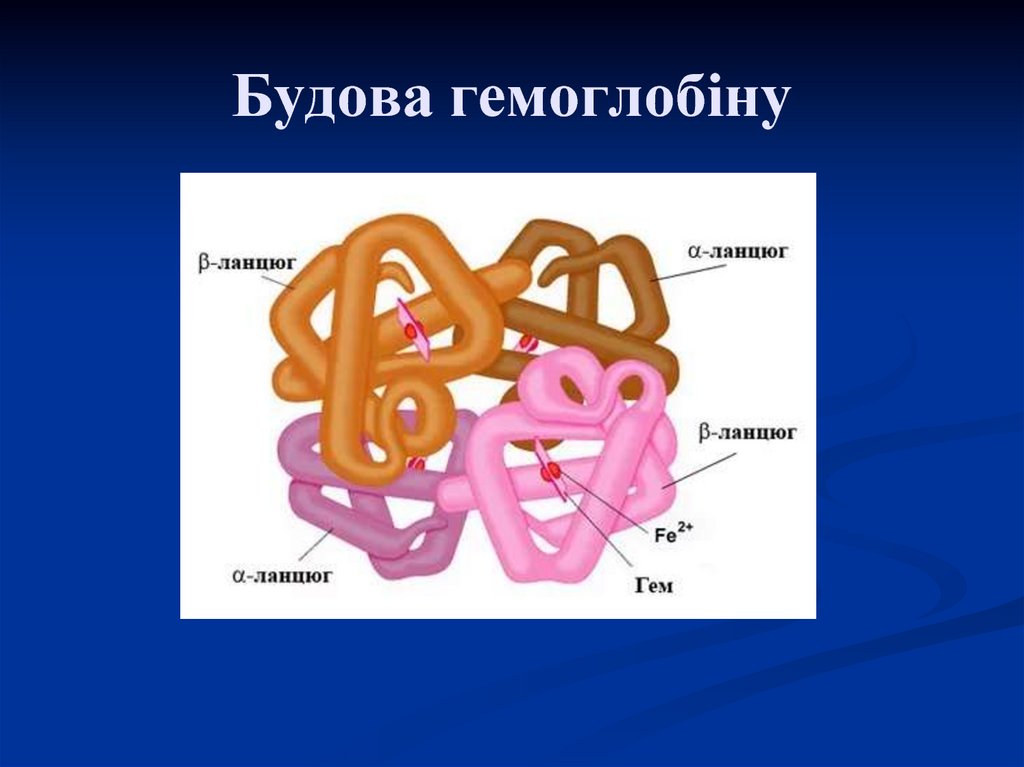 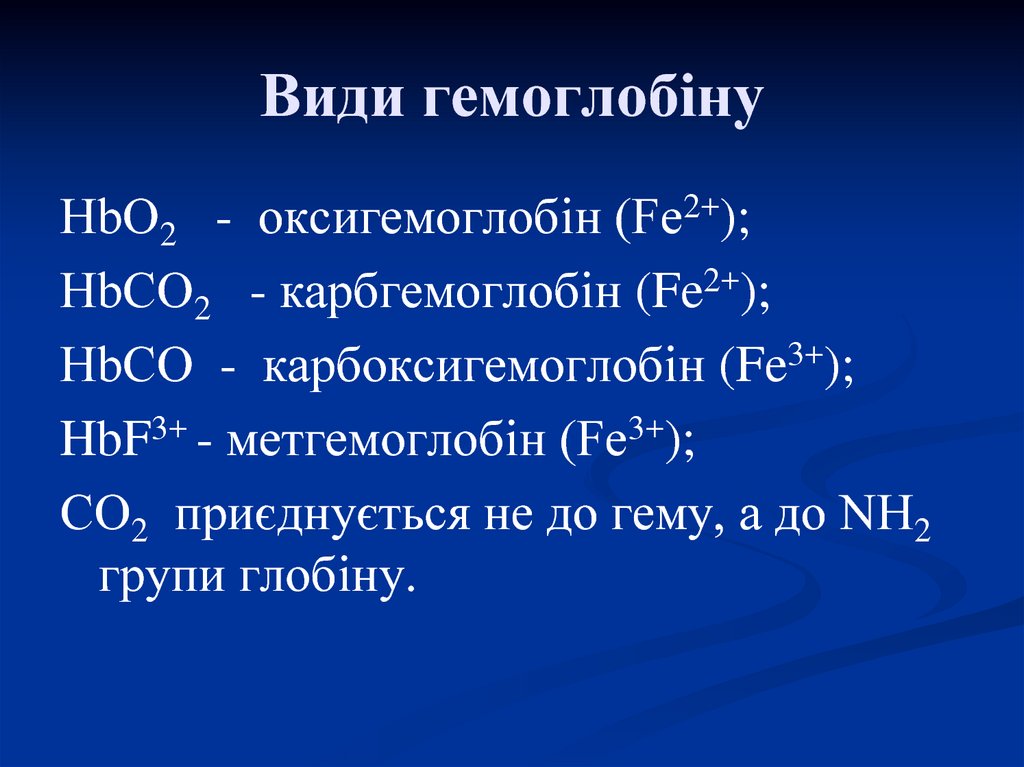 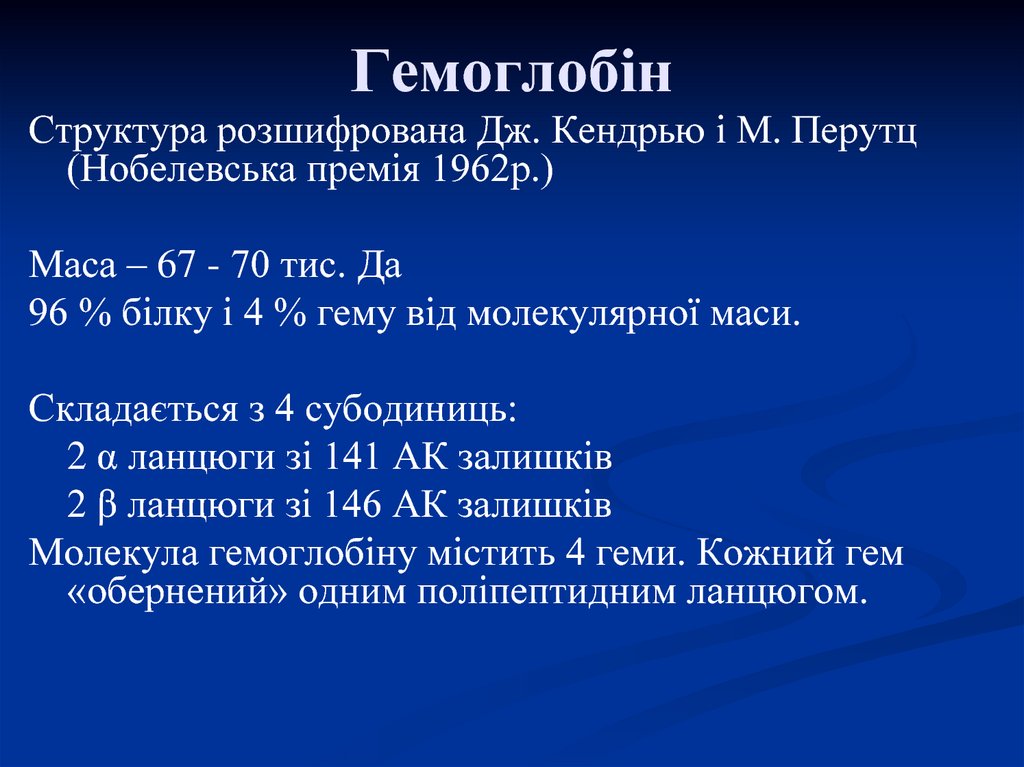 Історія вивчення четвертинної структури
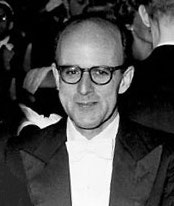 У 1950-х рр. Макс Перутц удосконалив 
метод рентгеноструктурного аналізу дифракції, 
що спостерігається на білкових кристалах, 
застосувавши кристалізацію в присутності солей важких металів. 

Це дозволило вперше отримати дані 
про просторову структуру білка гемоглобін
(Перутц разом з Джоном Кендрю 
був удостоєний Нобелівської премії). 


З кінця 1950-х рр. Перутц продовжував вивчення функціонування гемоглобіну, домагаючись визначення особливостей структури молекули за відсутності та в присутності кисню.

У 1980-х рр. Перутц заклав основи аналізу взаємодії білків 
з низькомолекулярними сполуками, на яких тепер будують дизайн лікарських препаратів у фармацевтичній індустрії.
Визначення четвертинної структури
Четвертинна структура формується 
в основному за рахунок утворення сольових містків між радикалами амінокислот різної полярності, які належать контактуючим молекулам (субодиницями). 

При pH = 6-7:
 1) радикали амінокислот лізину (група – NH3+), 
аргініну (група = NH2+); гістидину (імідазольне кільце + група ≡ NH) 
заряджені позитивно;
2) радикали тирозину, аспарагінової та глутамінової кислот (одні й ті самі групи COO−) – заряджені негативно. 

Енергія одного сольового містка складає біля 0.06 еВ. 
Оскільки іонізація радикалів залежить від величини рН розчину, 
то і здатність білків утворювати четвертинну структуру 
теж залежить від цього.
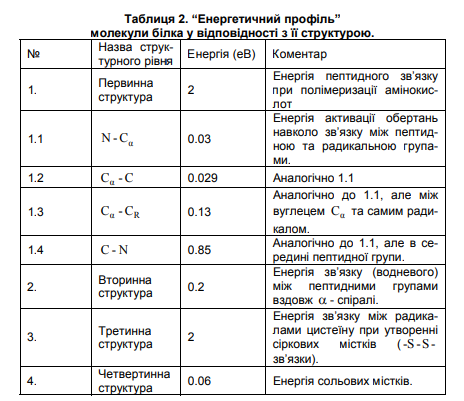 Виділення, очистка білків.
Першим етапом виділення й очистки білків є вилучення їх із клітин. 

Спочатку клітини руйнують, перетворюючи їх на гомогенат 
за допомогою гомогенізаторів з лопатками, що обертаються, або товкачика, 
які виготовлені з інертного матеріалу - тефлону. 

Застосовують також метод розтирання із твердим матеріалом (наприклад, із кварцевим піском). 

Існують методи руйнування клітин 
за допомогою поперемінного заморожування й розморожування. 

На всіх етапах виділення й очищення білків слід зважати на їх значну нестійкість, 
лабільність, схильність до втрати нативних властивостей. 

Дуже часто процес руйнування клітин супроводжується виділенням тепла, 
тому всі процедури необхідно проводити при знижених температурах (близько +40С) 
з метою запобігання теплової денатурації. 

Важливим є також підтримування активної реакції середовища у певному інтервалі; 
з цією метою середовище суспендування готують на буферних розчинах. 

Щоб усунути вплив різних іонів, використовують комплексоутворювачі – 
етилендіамінтетраацетат (ЕДТА або трилон Б) та ін. 

Щоб запобігти окисненню в білках певних груп, у середовище додають відновники, 
наприклад цистеїн та ін.
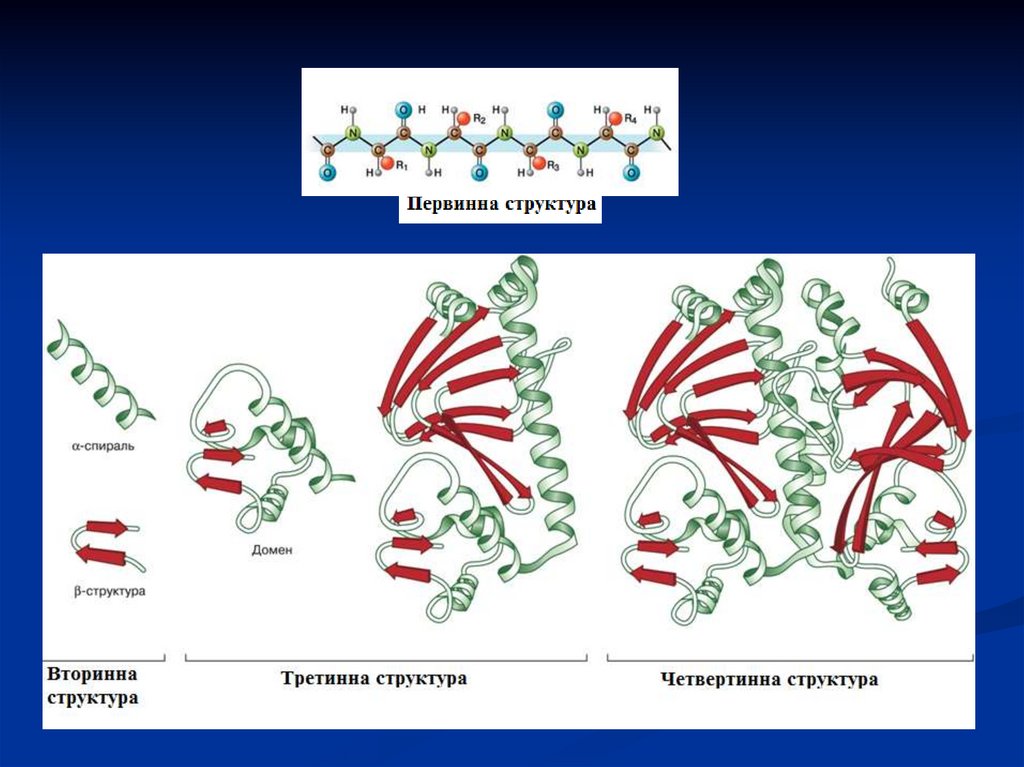